K8+ Merkel cells are progressively lost during active hair growth
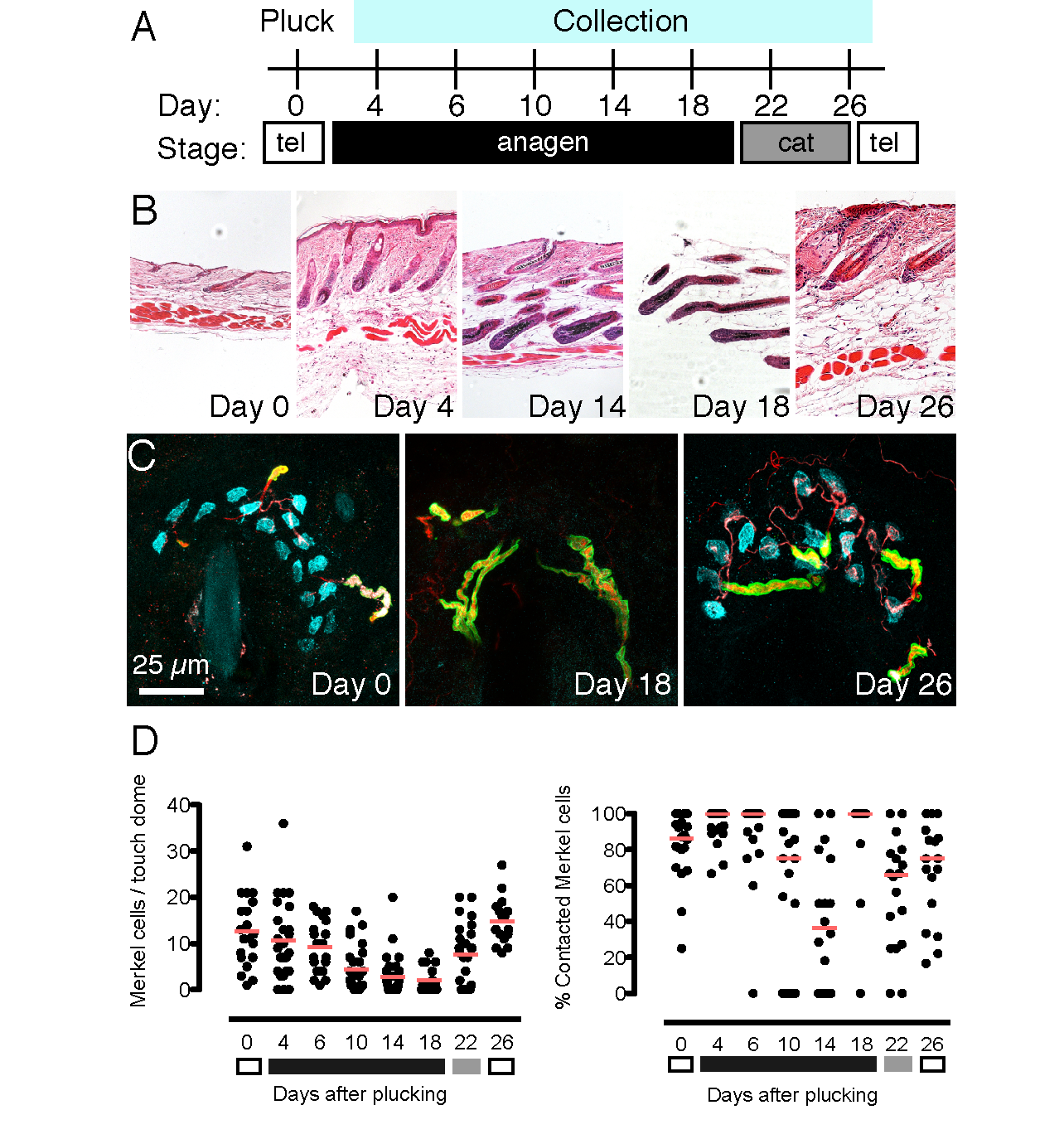 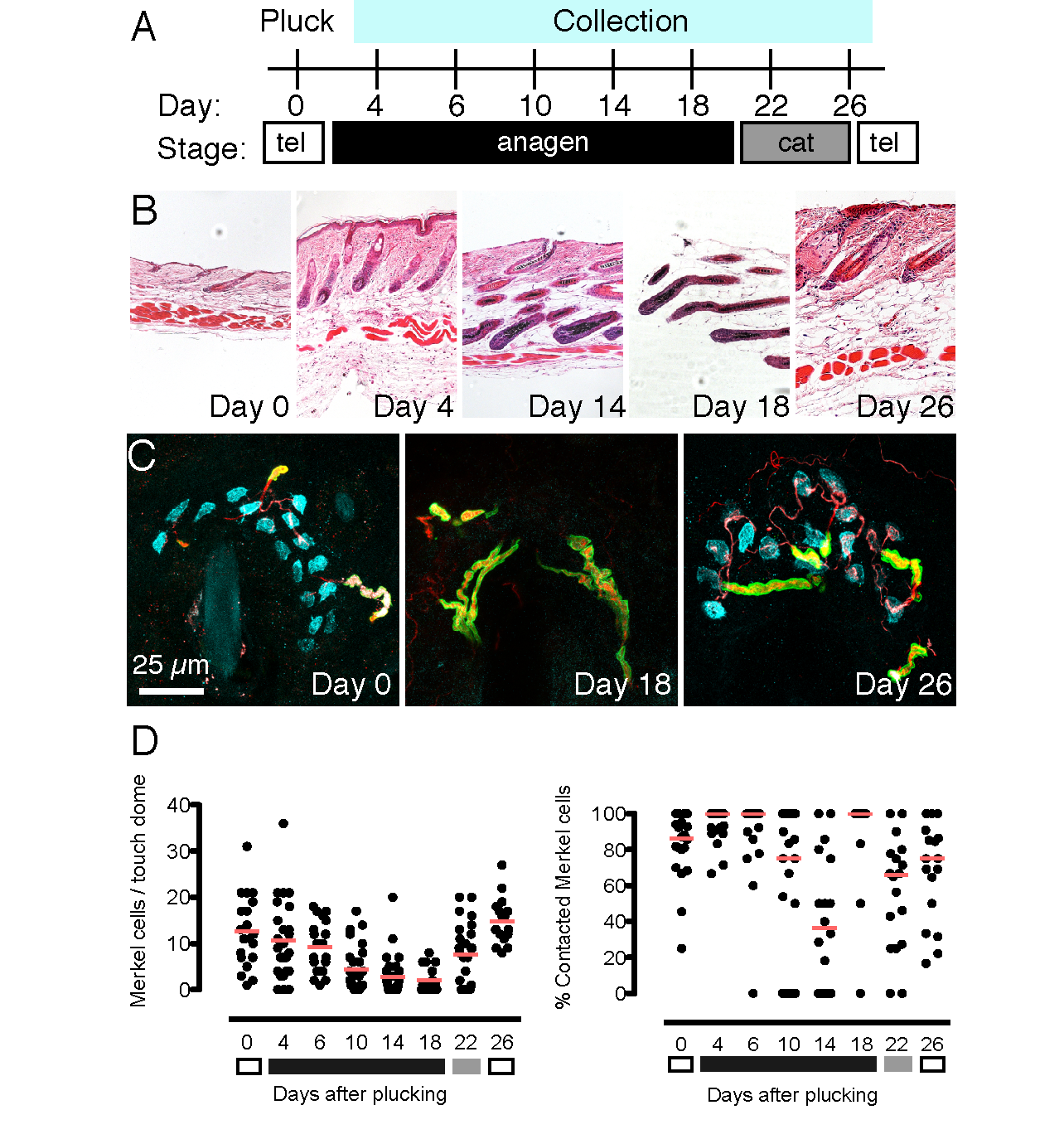 Catagen
Anagen
Telogen
Merkel cells (K8)
Afferents (NFH)
Myelin sheaths (MPB)
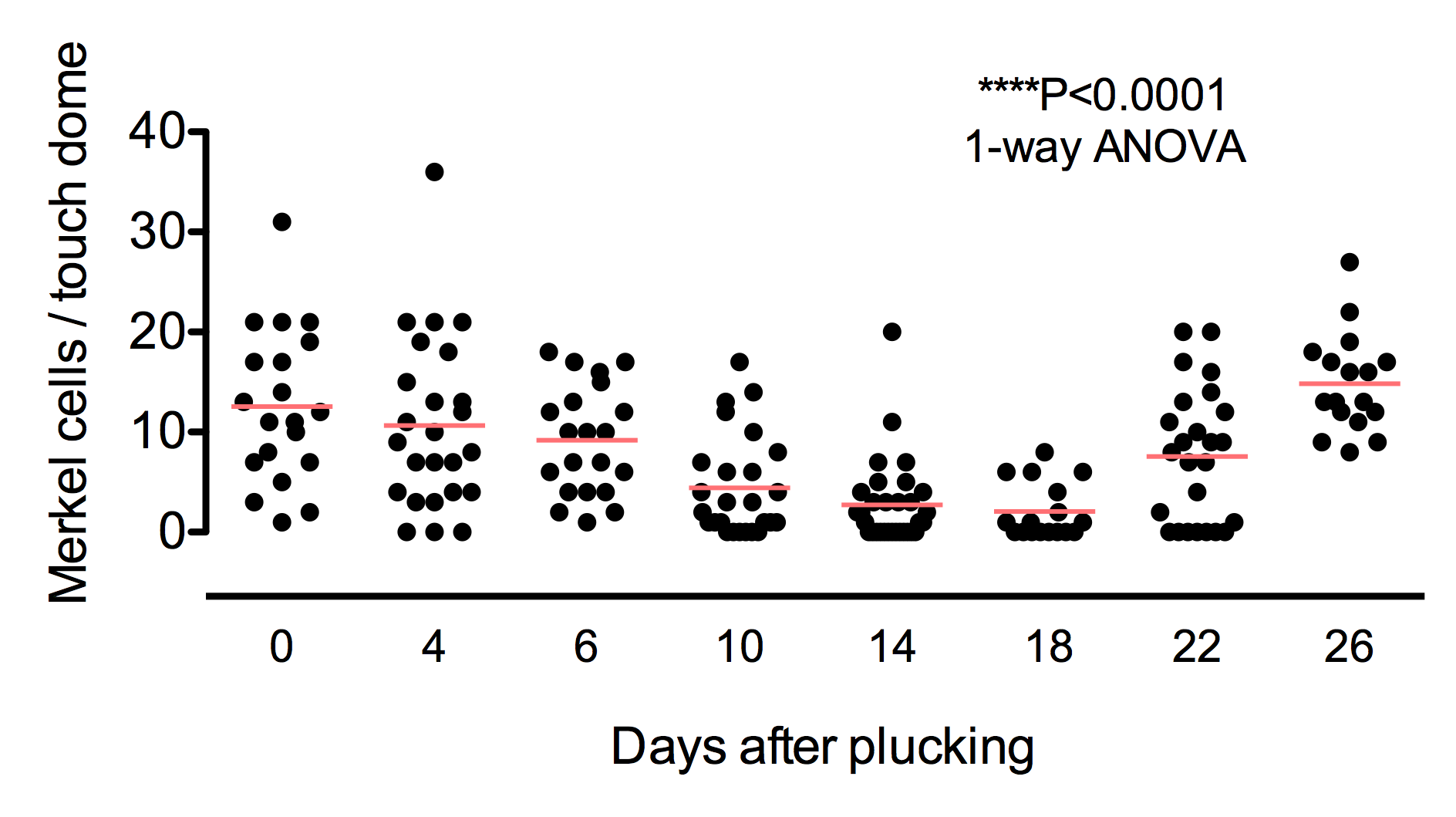 ___
Median
n=3–4 mice & 
17–31 touch domes
per group
Day:
[Speaker Notes: Data are published in Marshall, Clary et al. (2016) PMCID: PMC5142614
•  Use legible, san sarif fonts
•  Rigor: report sample sizes, statistical tests & include P values, when applicable
•  Rigor:  Show raw data when sample sizes are amenable, otherwise note whether means and medians are shown.  Define error bars (e.g., SEM, SD).
•  Define colors, scales & axes.
•  Simplify graphics & use schematics to summarize experimental design details.  Use popups strategically to focus your viewers’ attention.]
What are the functional consequences of neuronal plasticity?
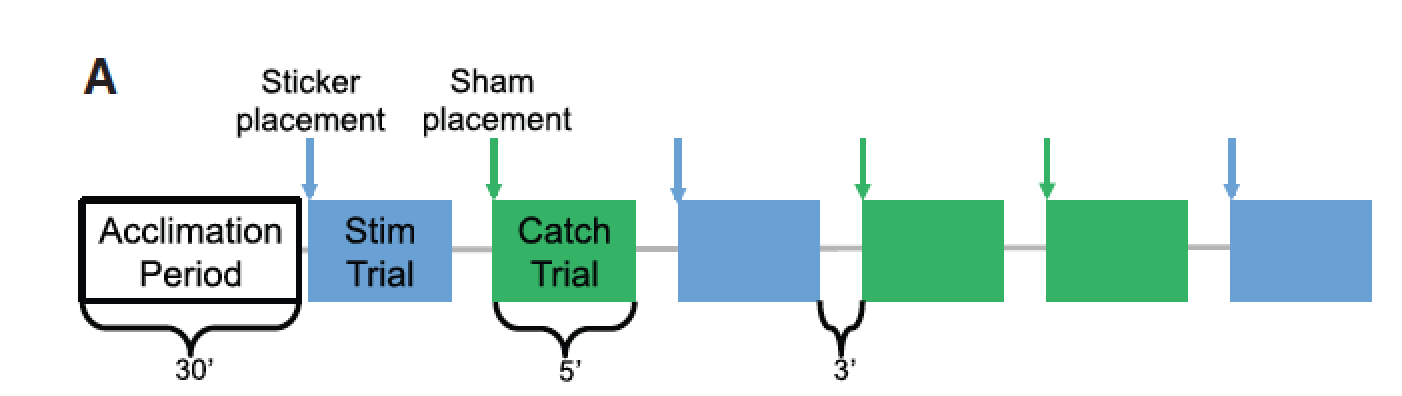 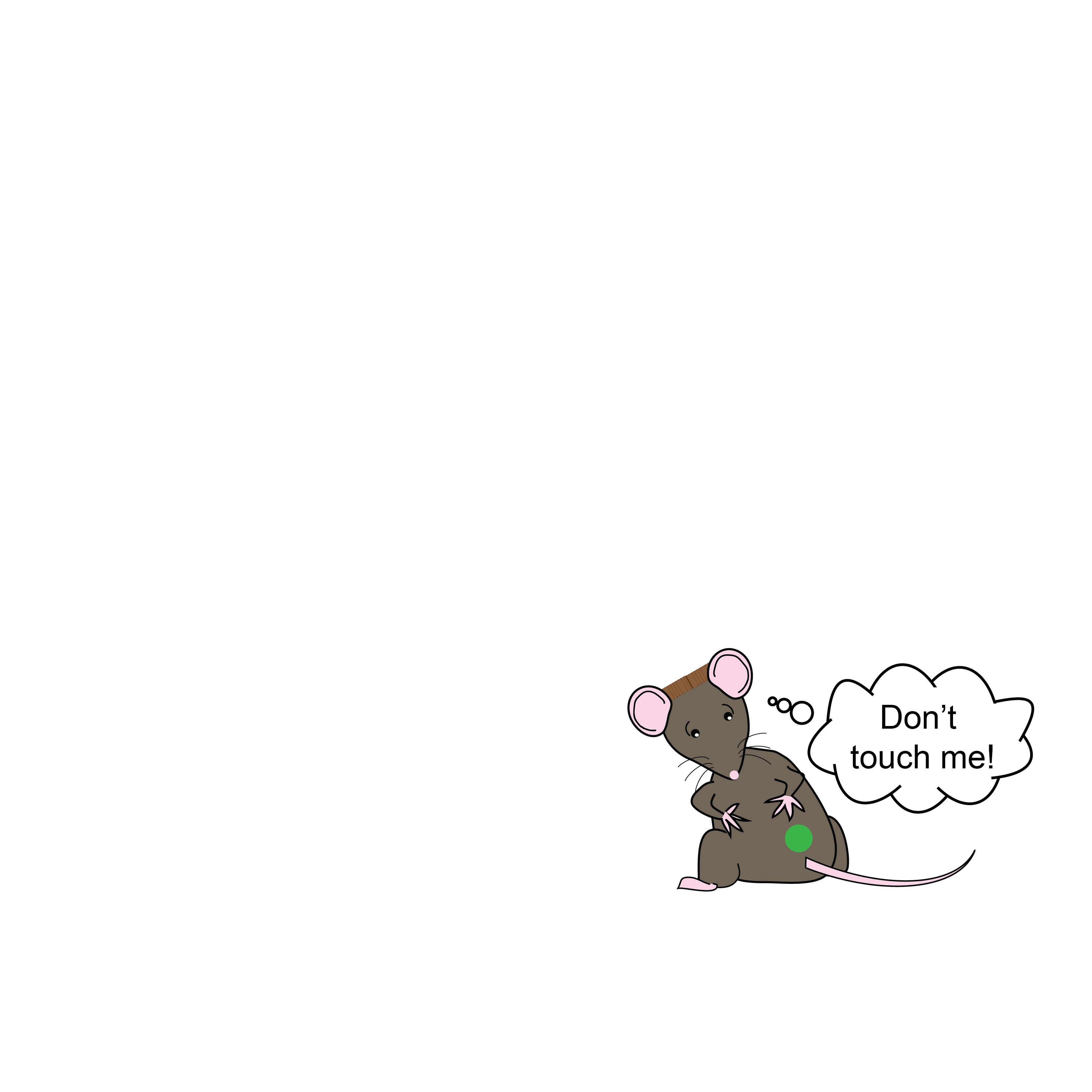 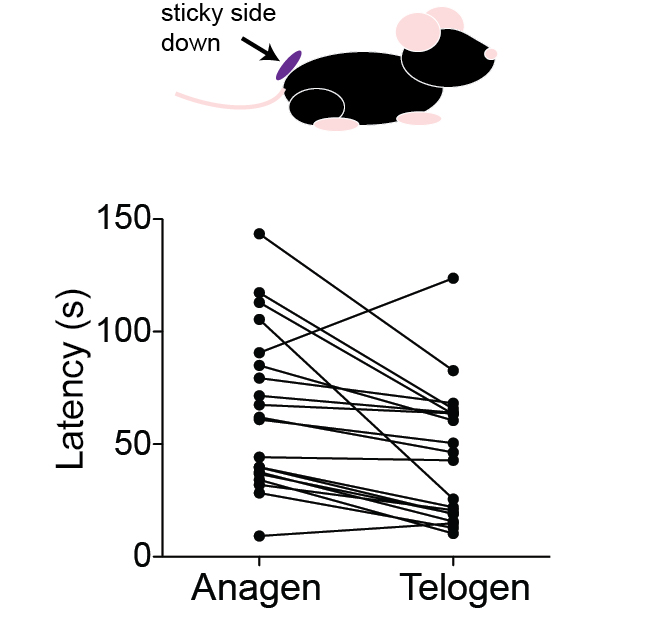 *P=0.0014, Wilcoxon 
matched sign-rank test; n=20 mice